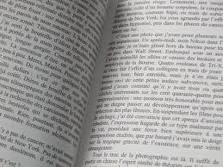 L’origine des espèces
Page 48
Espèce en latin = catégorie ou apparence


Linné s’est basé sur la morphologie pour classer les organismes


Problèmes avec définition morphologique
1
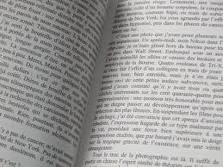 L’origine des espèces
Page 48
La définition biologique de l’espèce



Un groupe d’individus dont les membres peuvent s’accoupler et produire une progéniture féconde.
La plus grande unité de population isolée génétiquement des autres populations où le flux génétique est possible.
2
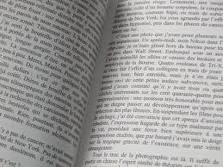 L’isolement reproductif
Page 48
Définition

Tout facteur qui empêche deux espèces de produire des hybrides féconds
Aucune barrière n’est totalement infranchissable pour le flux génétique, mais la plupart des espèces sont génétiquement isolées de plusieurs façons
Les barrières géographiques ≠ isolement reproductif
3
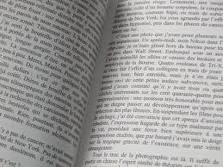 L’isolement reproductif
Pages 48-49
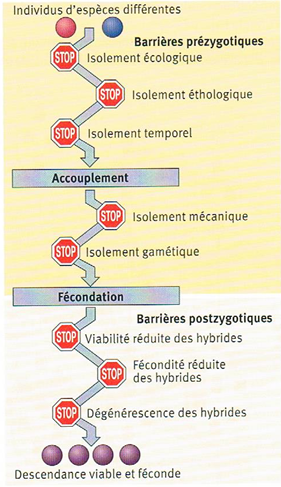 Accouplement
Fécondation
Développement
4
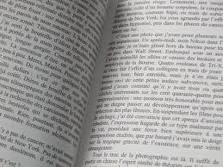 L’isolement reproductif
Pages 48-49
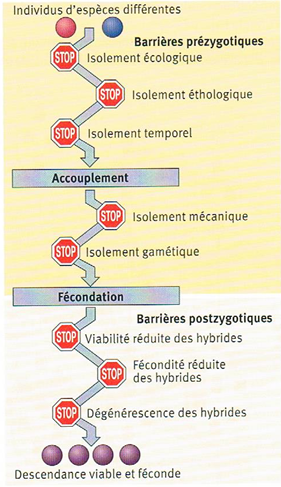 Accouplement
5
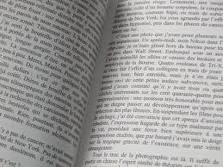 L’isolement écologique
Page 49
2 espèces vivant dans des habitats différents compris dans une même région

    → Rencontre impossible ou rare

Exemple 1

Campagnols des champs (milieu humide – herbeux)

Campagnols des rochers (milieu frais – rocailleux)
6
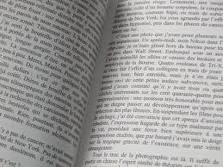 L’isolement écologique
Page 49
Exemple 2


Parasite 1 (vit sur un hôte X)


Parasite 2 (vit sur un hôte Y)
7
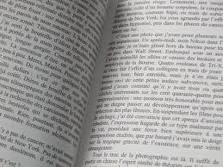 L’isolement éthologique
Page 49
Les principaux mécanismes d’isolement des animaux étroitement apparentés sont :

Signaux émis pour attirer les partenaires

Comportement élaboré propre à chaque espèce

    Exemple 1: lucioles

♂ espèce 1 (séquence lumineuse spécifique)

♂ espèce 2 (séquence lumineuse spécifique)
En réponse, les ♀ émettent des séquences spécifiques
8
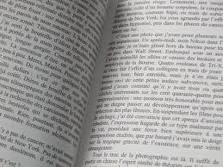 L’isolement temporel
Page 49
2 espèces qui se reproduisent à des moments différents (heures – semaines – saisons)

    → Rencontre impossible des gamètes

Exemple 1: poissons carnivores d’eau douce

Le doré jaune (reproduction en avril)

Le doré noir (reproduction fin mai – début juin)
9
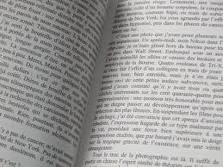 L’isolement temporel
Page 49
Exemple 2 : Orchidées genre Dendrobium


Espèces 1 (floraison dure 1 jour)


Espèces 2 (floraison dure 1 jour)


Espèces 3 (floraison dure 1 jour)
Jours différents
10
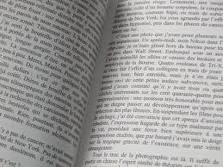 L’isolement reproductif
Page 49
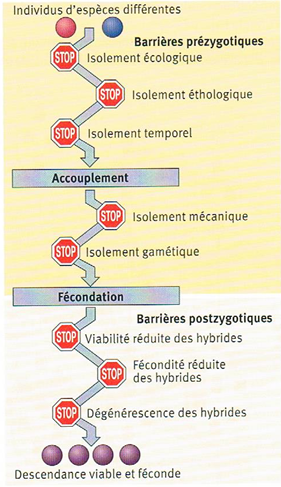 Fécondation
11
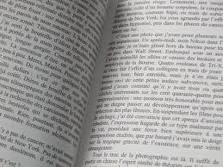 L’isolement mécanique
Page 49
Incompatibilité de l’anatomie de l’appareil reproducteur entre 2 espèces.

    Exemple : végétaux à fleurs

Adaptation entre l’anatomie florale et un pollinisateur (insecte ou oiseau)
12
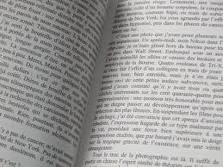 L’isolement gamétique
Page 50
Fusion entre des gamètes d’espèces différentes qui se rencontrent


Fécondation interne 

Les spermatozoïdes ne survivent pas dans le système génitale ♀ d’une autre espèce

Fécondation externe 

Récepteurs à spermatozoïdes de l’ovule spécifiques
13
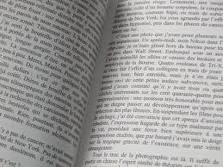 L’isolement reproductif
Pages 49-50
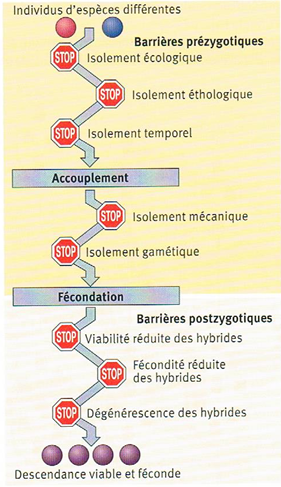 Développement
14
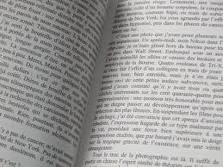 La non-viabilité des hybrides
Page 50
Incompatibilité génétique entre les deux espèces → mort de l’embryon

Exemple : espèces grenouilles du genre Rana


Des espèces partagent les mêmes habitats et s’hybrident parfois

   → maturité ou frêle
15
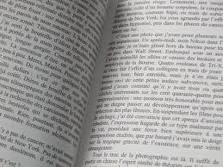 La stérilité des hybrides
Page 50
2 espèces se croisent → descendants (hybrides) vigoureux stériles

La méiose ne produit pas de gamètes normaux car les 2 espèces : 

n’ont pas le même nombre de chromosomes

les chromosomes n’ont pas la même structure
16
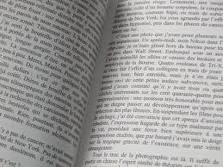 La stérilité des hybrides
Page 50
Exemples le plus connu


La mule ou le mulet = âne x jument


Le bardot = étalon x ânesse
17
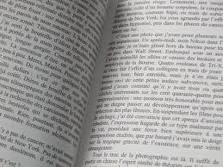 La déchéance des hybrides
Page 50
2 espèces se croisent → hybrides 1ère génération sont viables et féconds


Hybride x hybride (2ème génération) / hybrides x espèce parentale → descendants frêles ou stériles
18
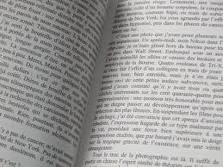 La déchéance des hybrides
Page 50
Exemple


Espèces de cotonniers → hybrides féconds → graines non viables ou des plants faibles et difformes
19
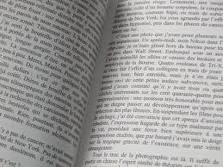 La biogéographie des espèces
Page 50
Condition préalable à l’apparition d’une nouvelle espèce (spéciation):

	Le patrimoine génétique d’une pop doit se trouver séparé de celui des autres pop de la même espèce
20
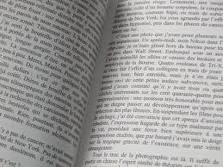 La biogéographie des espèces
Page 50
Si la condition se réalise → la pop scissionniste peut suivre une voie évolutive propre

Modifications des fréquences alléliques causées par

La sélection 

La dérive génétique

Les mutations

Elles resteront  à l’abri de l’apport génétique d’autres pop
21
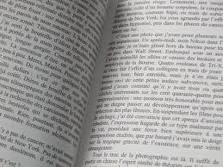 La biogéographie des espèces
Page 50
Selon le lien géographique existant entre la nouvelle espèce et l’ancienne, on définit 2 modes de spéciation : 

Allopatrique



Sympatrique
Barrière géographique → isolement physique
Sous-pop isolée au sein d’une pop mère
Les aires de distribution se chevauchent !!
22
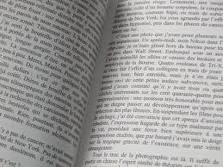 La spéciation allopatrique
Page 51
Phénomènes géologiques → division d’une pop → petites populations  isolées (effet fondateur)

Chaîne de montagne qui émerge

Progression d’un glacier

Développement d’un bras de terre dans la mer

Fragmentation d’un lac
23
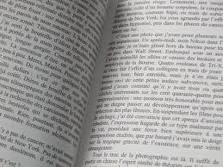 La spéciation allopatrique
Page 51
Exemple 1 : poissons du genre Cyprinodon
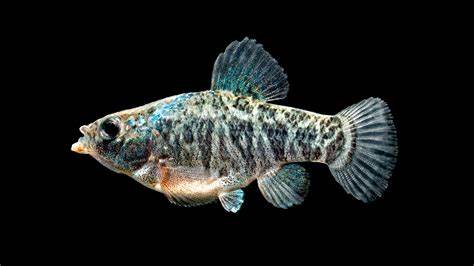 24
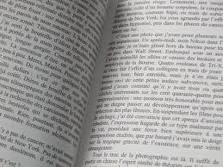 La spéciation allopatrique
Page 51
Conditions favorisant cette spéciation:


Isolement du patrimoine génétique = ok


Microévolution → différences de phénotypes (pop)


Petite population (effet fondateur)
25
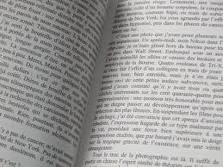 La spéciation allopatrique (résumé)
Page 51
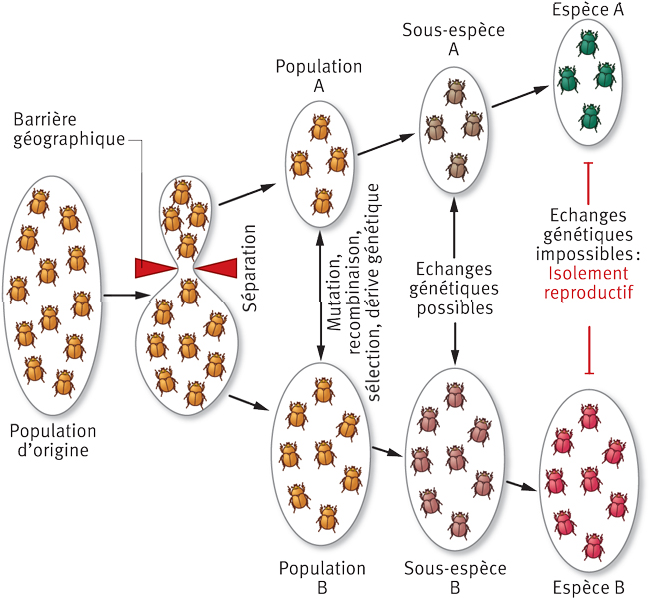 26
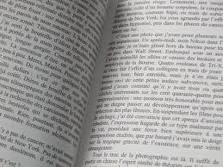 La spéciation allopatrique
Pages 51-52
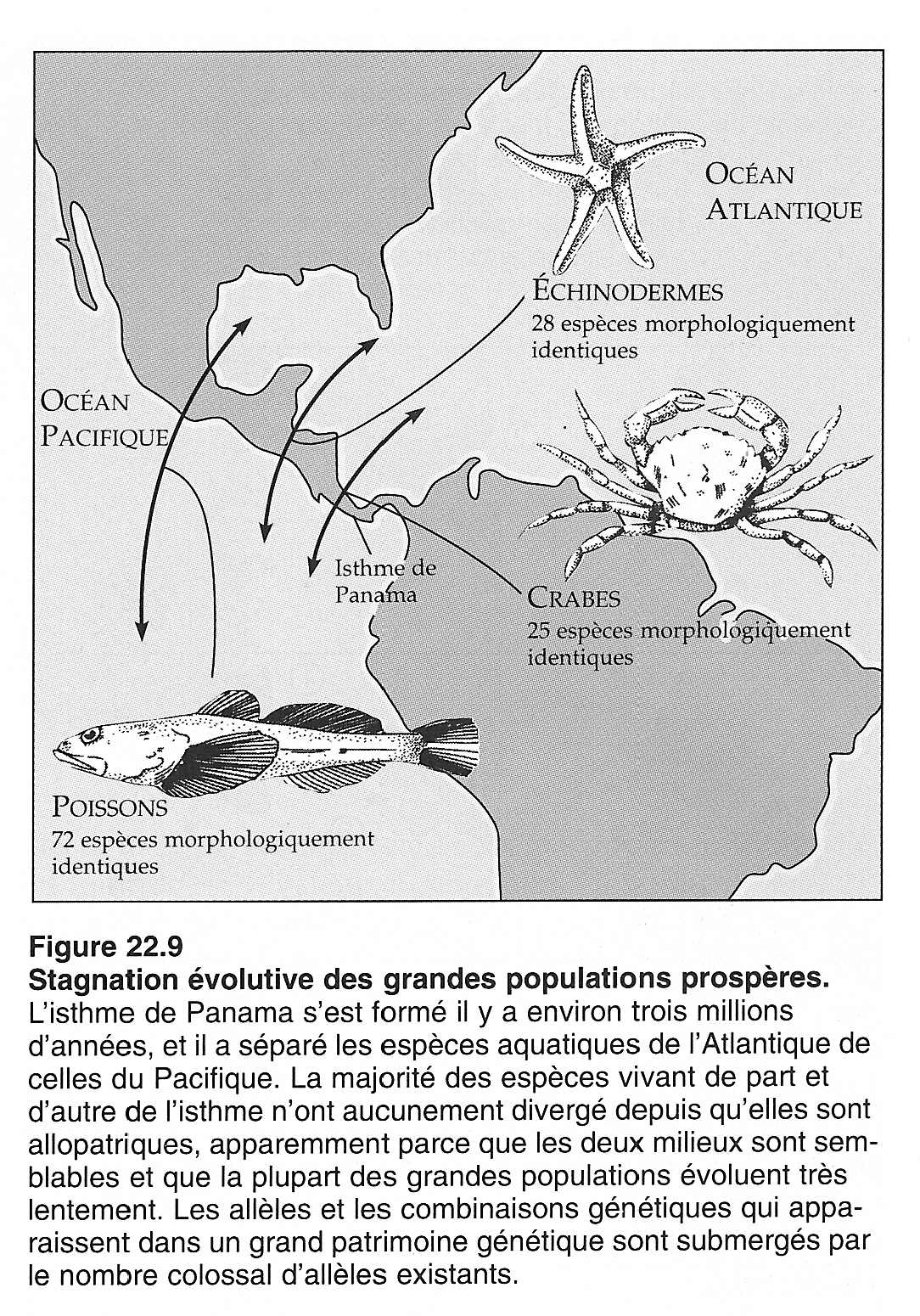 Exemples :

Platanes d’Amérique – Platanes d’Europe



Espèces (isthme de Panama)

    → Iles Galapagos
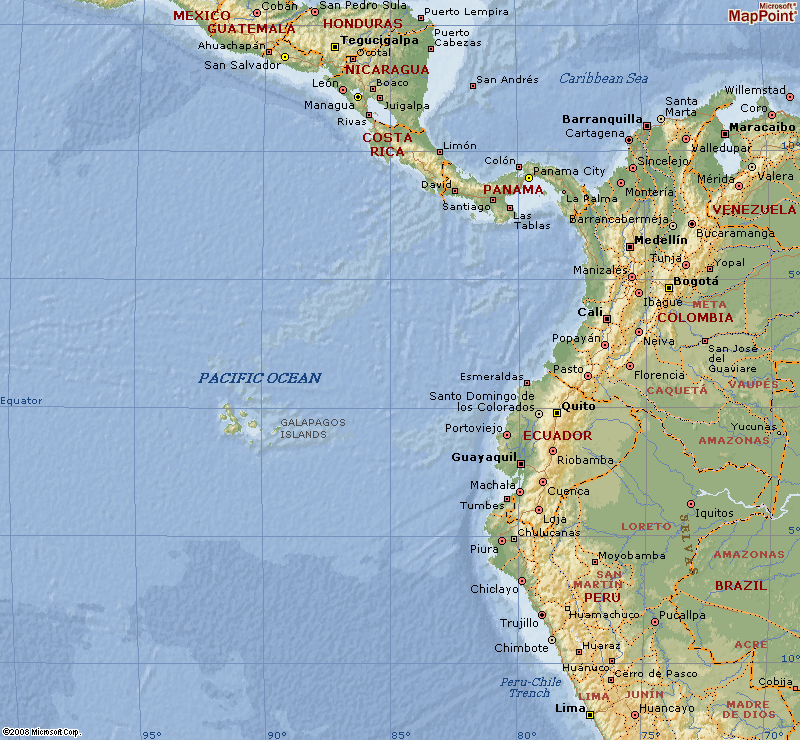 27
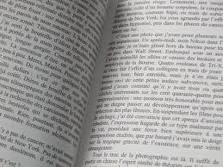 Conclusion
Page 51
Une petite population peut accumuler suffisamment de changements génétiques pour former une nouvelle espèce en quelques centaines ou quelques milliers de générations; cela équivaut à une période variant entre moins d’un millénaire et quelques dizaines de milliers d’année.
28
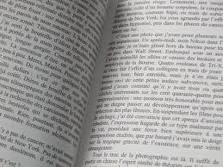 La spéciation allopatrique en rafales
Page 52
Radiation adaptative (archipels) / îles des Galapagos
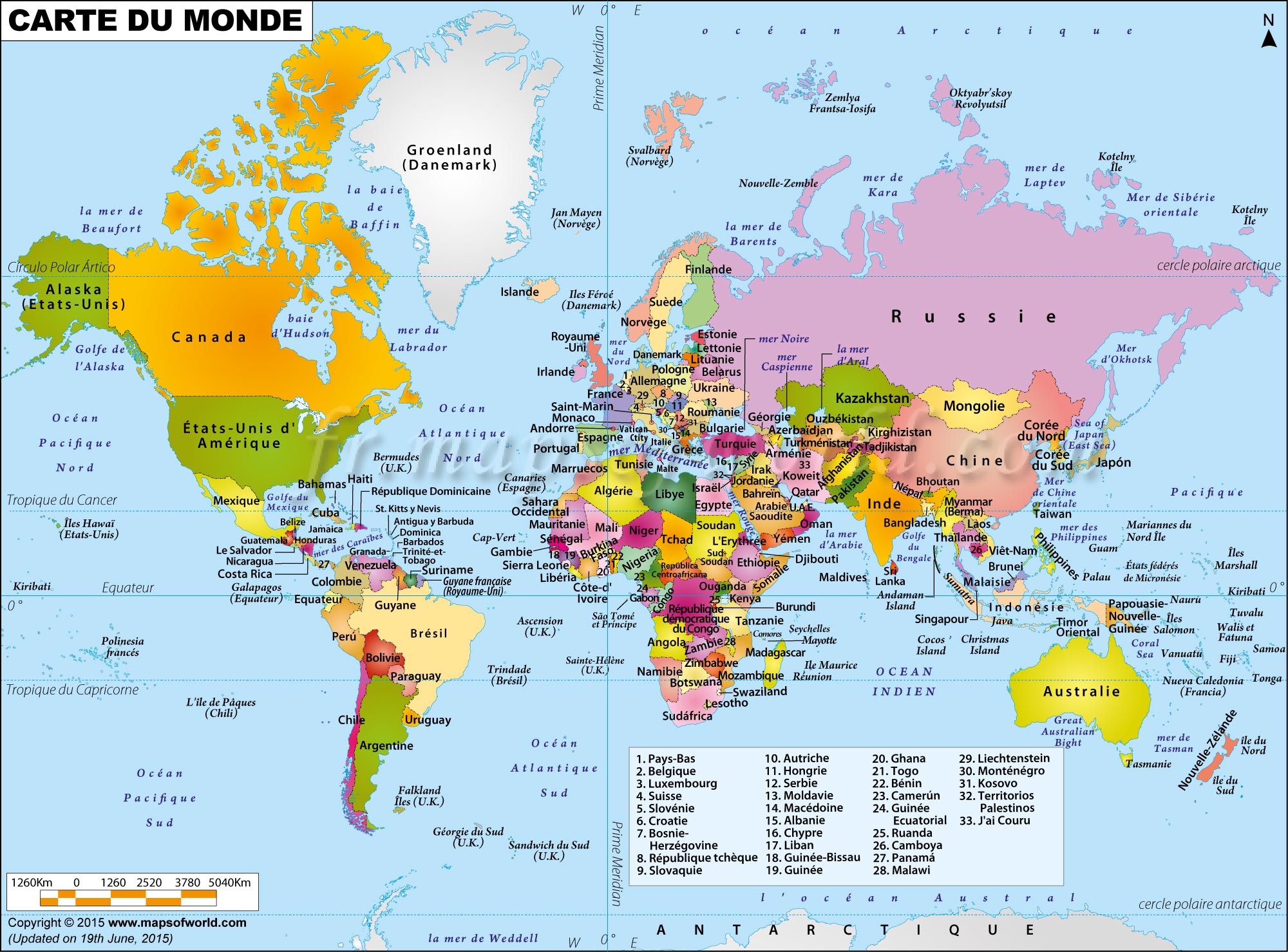 29
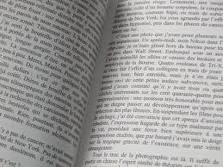 La spéciation allopatrique en rafales
Page 52
Radiation adaptative (archipels):
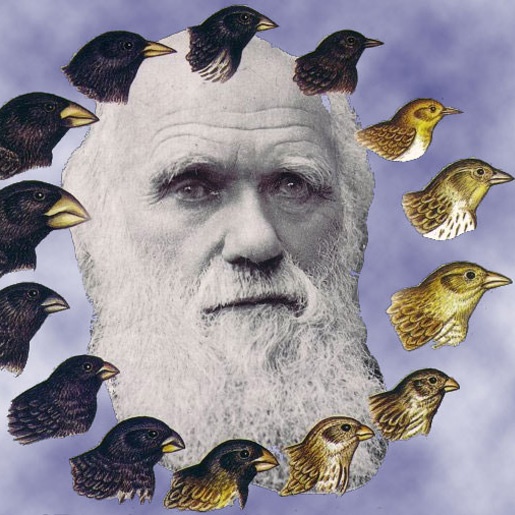 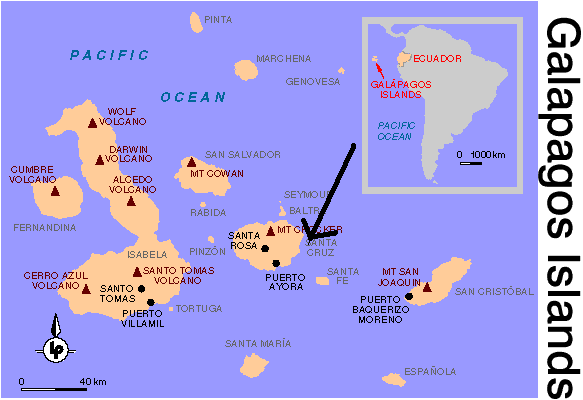 30
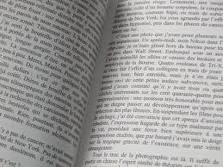 La spéciation allopatrique en rafales
Page 52
Radiation adaptative (archipels):
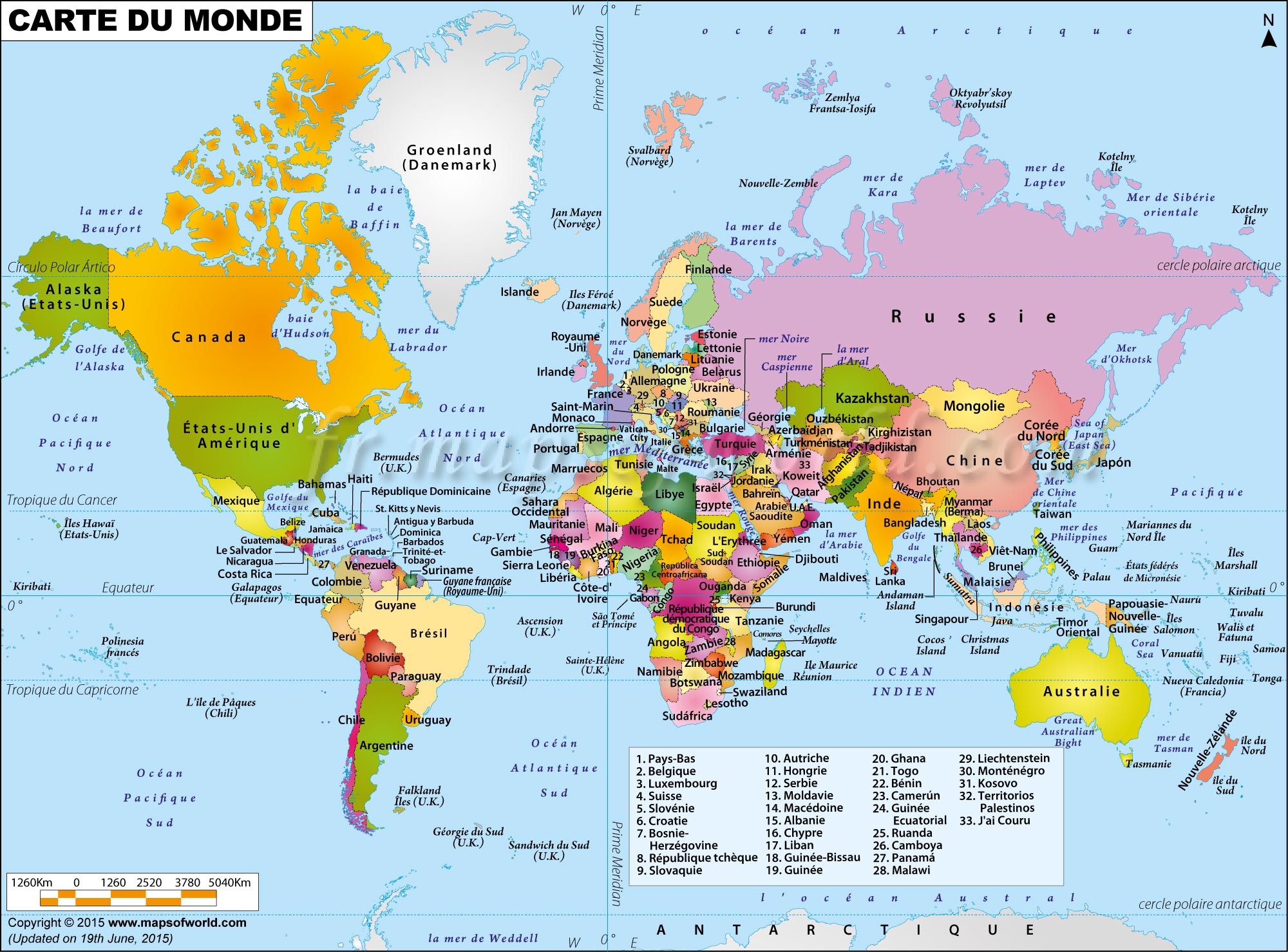 Île Cocos 
(1 espèce de pinson)
31
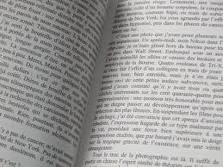 La spéciation allopatrique en rafales
Page 52
Radiation adaptative / île Hawaï:
La plus grande vitrine de l’évolution
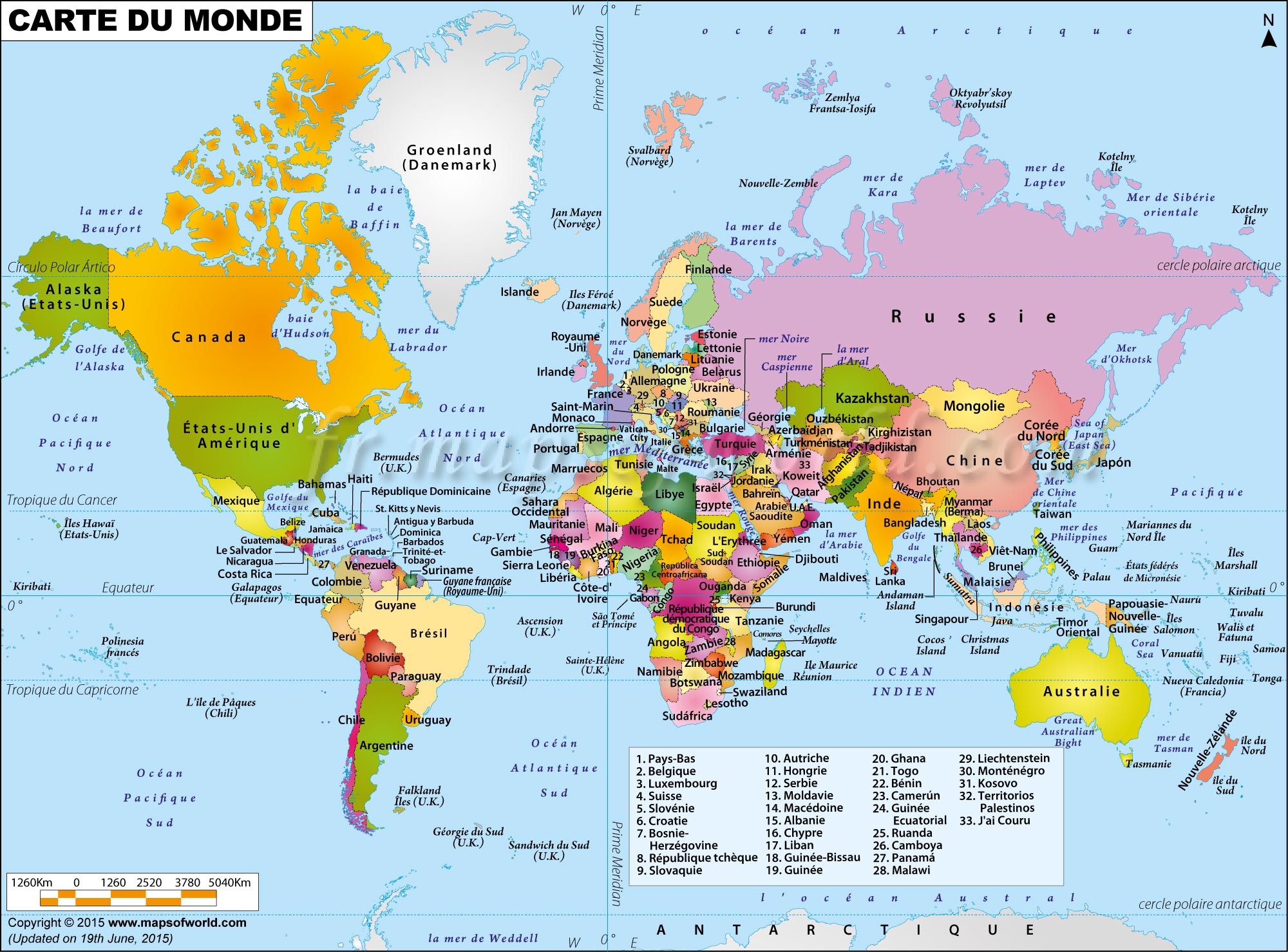 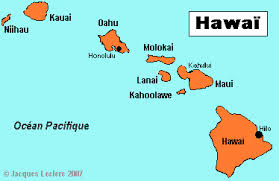 Diversité physique
→ sélection naturelle
3500 km
De plus en plus jeune
32
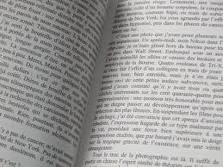 La spéciation sympatrique
Page 52
Emergence de nouvelles espèces à l’intérieur de l’aire de distribution de populations mères.

En une seule génération (changement génétique qui crée l’isolement )


Exemples:

Végétaux (anomalies de la division ¢ → polyploïdie)
33
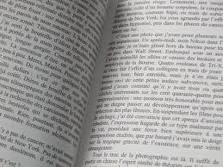 La spéciation sympatrique
Page 53
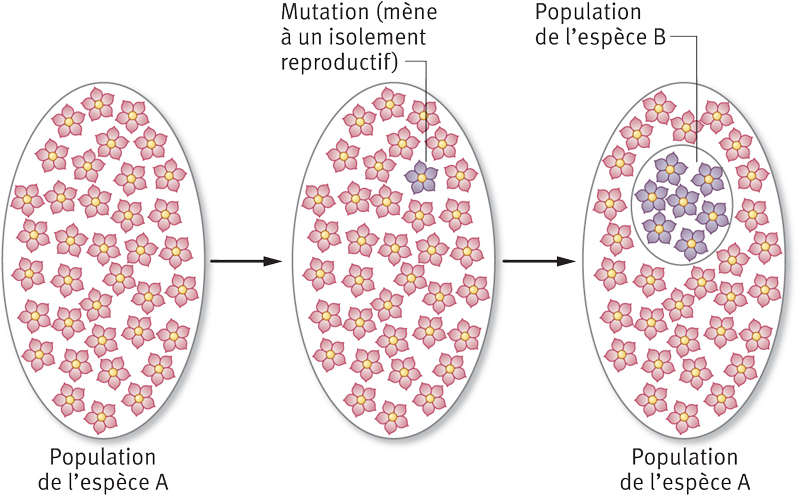 34
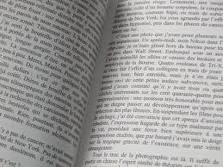 La spéciation sympatrique
Doublement du nbre de chromosomes
Pages 53-54
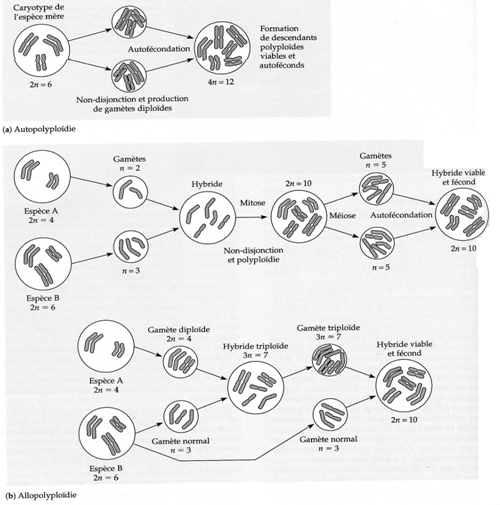 Autofécondation ou croisement avec d’autres tétraploïdes OK
Croisement avec pop initiale (diploïde) KO
Mécanisme postzygotique → isolement reproductif (flux génétique)
35
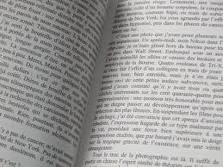 La spéciation sympatrique
Pages 53-54
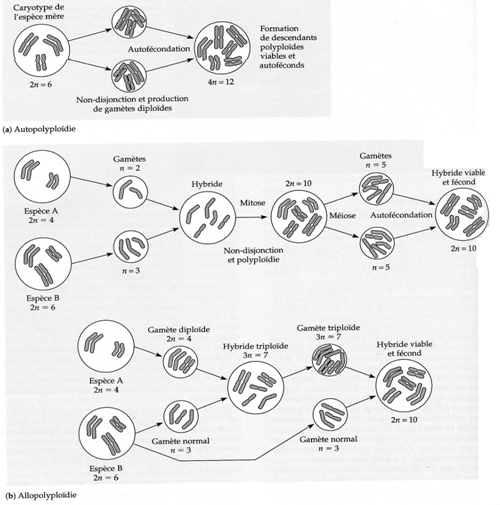 Stériles mais vigoureux (parfois cumul les avantages des espèces parentales / reproduction asexuée.
1
Plus courant
36
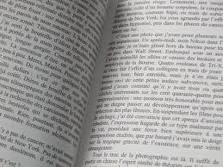 La spéciation sympatrique
Pages 53-54
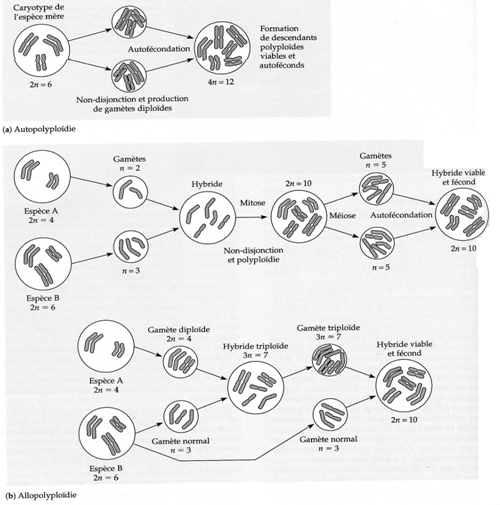 Plus complexe / plus courant que 1
2
37